Акция «Соблюдаем правила дорожного движения» в подготовительной группе «Кораблик»
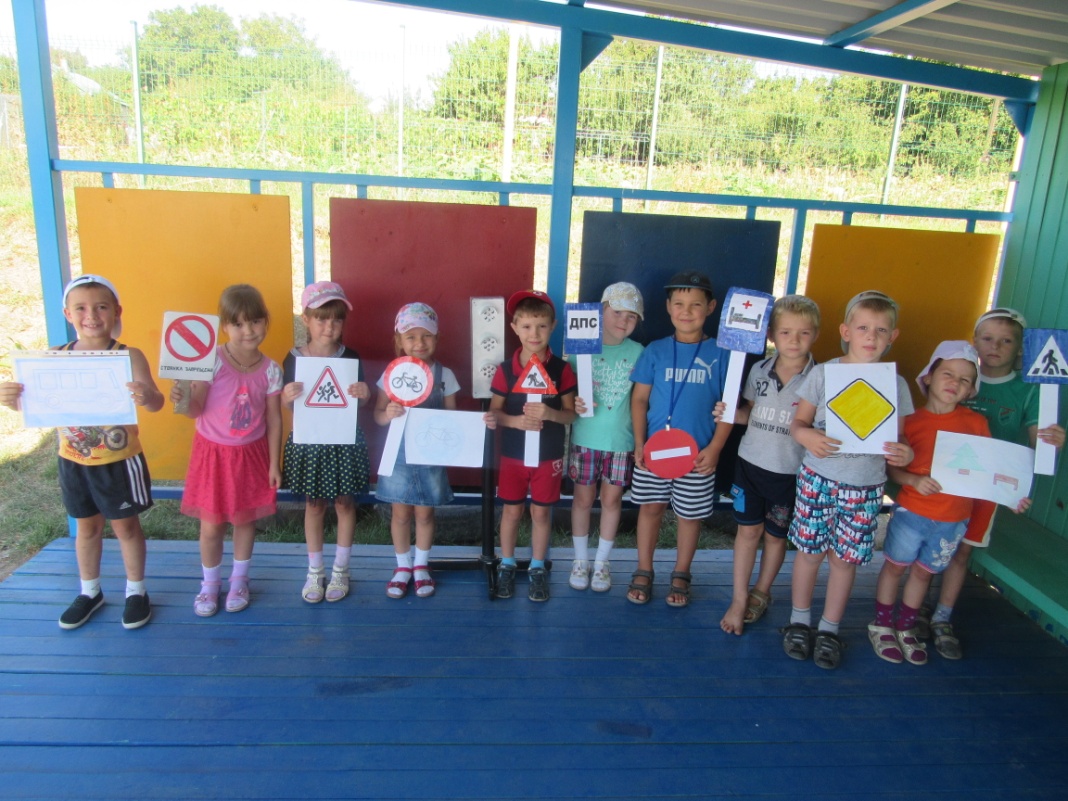 Цель акции:
Создание условий для усвоения и закрепления знаний детей  навыков безопасного осознанного поведения на улицах города и посёлка.
Задачи акции:
Развитие у детей способности к предвидению возможной опасности в конкретной ситуации и построению адекватного безопасного поведения.
Вырабатывать у дошкольников привычку правильно вести себя на дорогах.
Воспитывать в детях грамотных пешеходов.
Беседы:
«Как правильно вести себя на дороге»
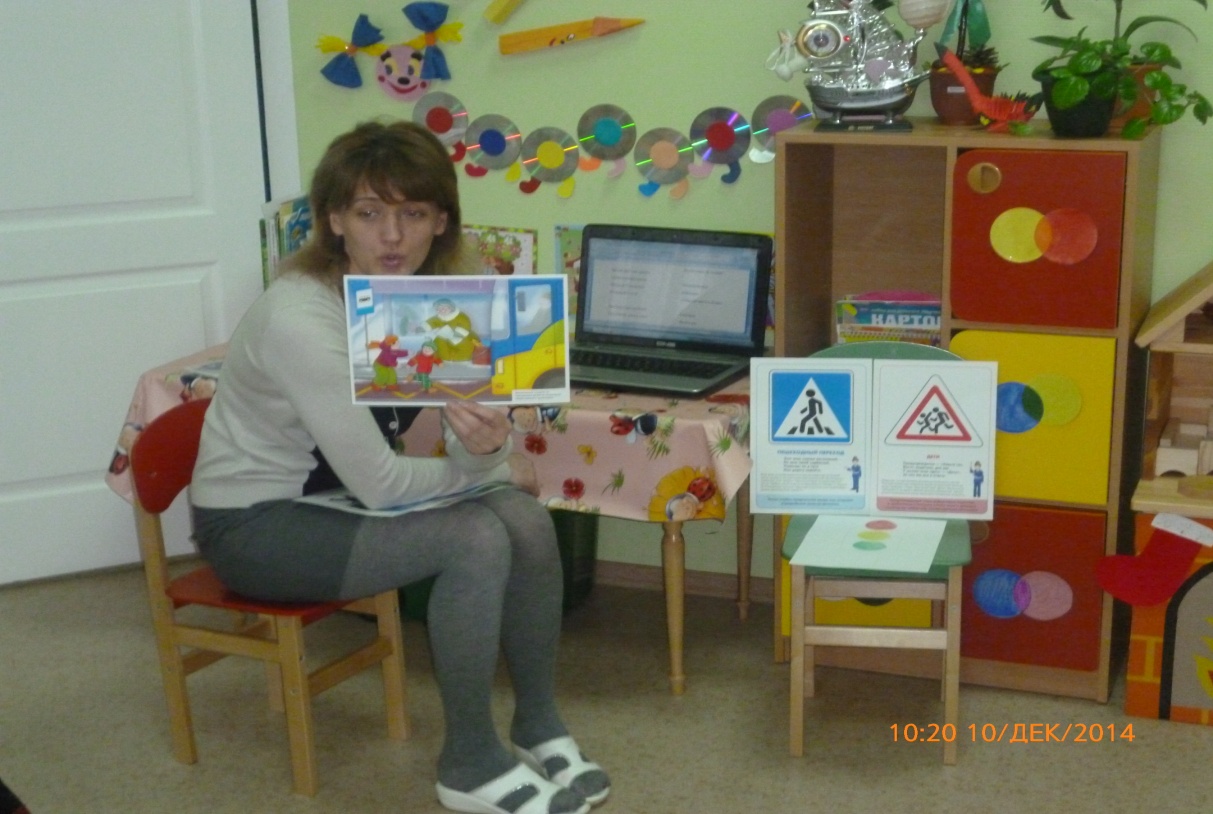 «Что я знаю о дорожных знаках»
Коллективные работы:
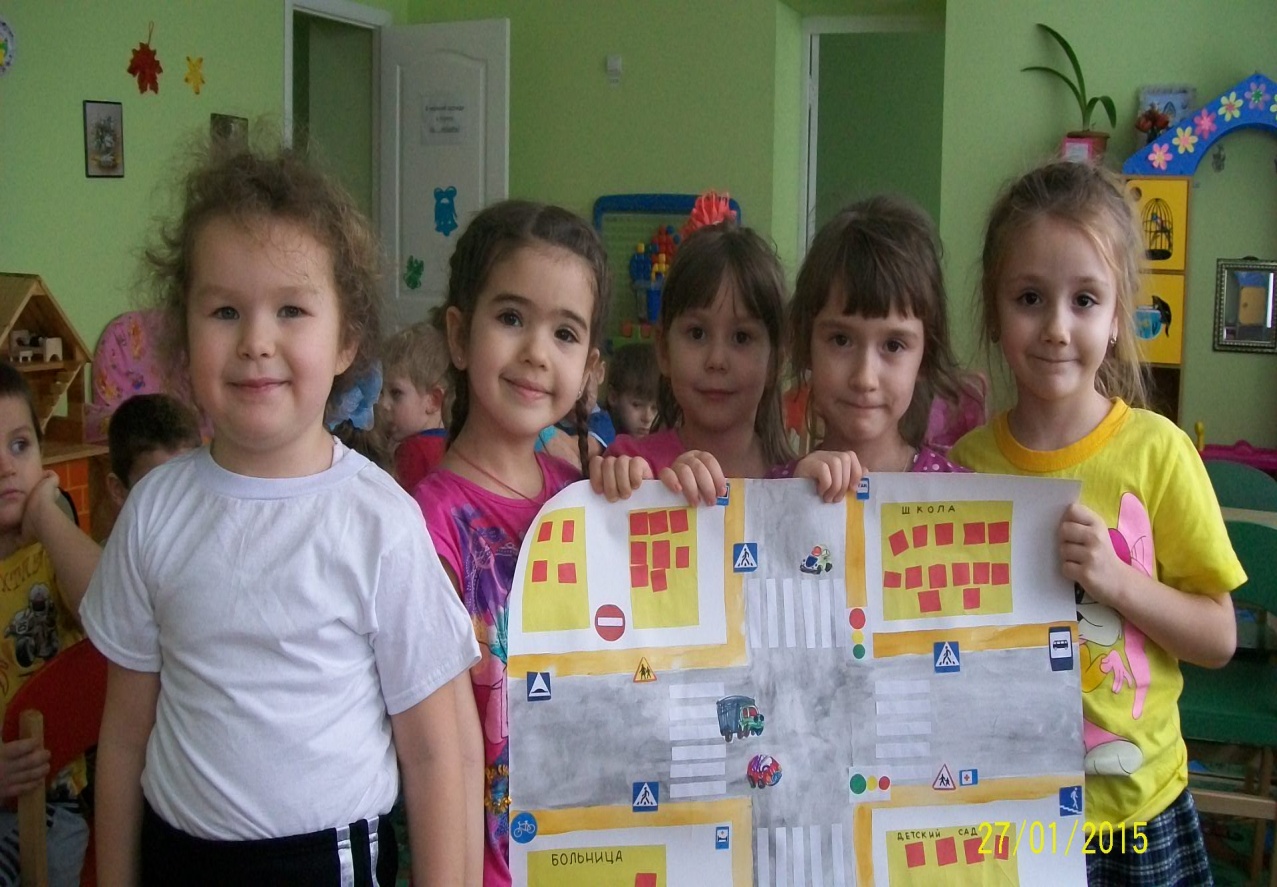 Викторина
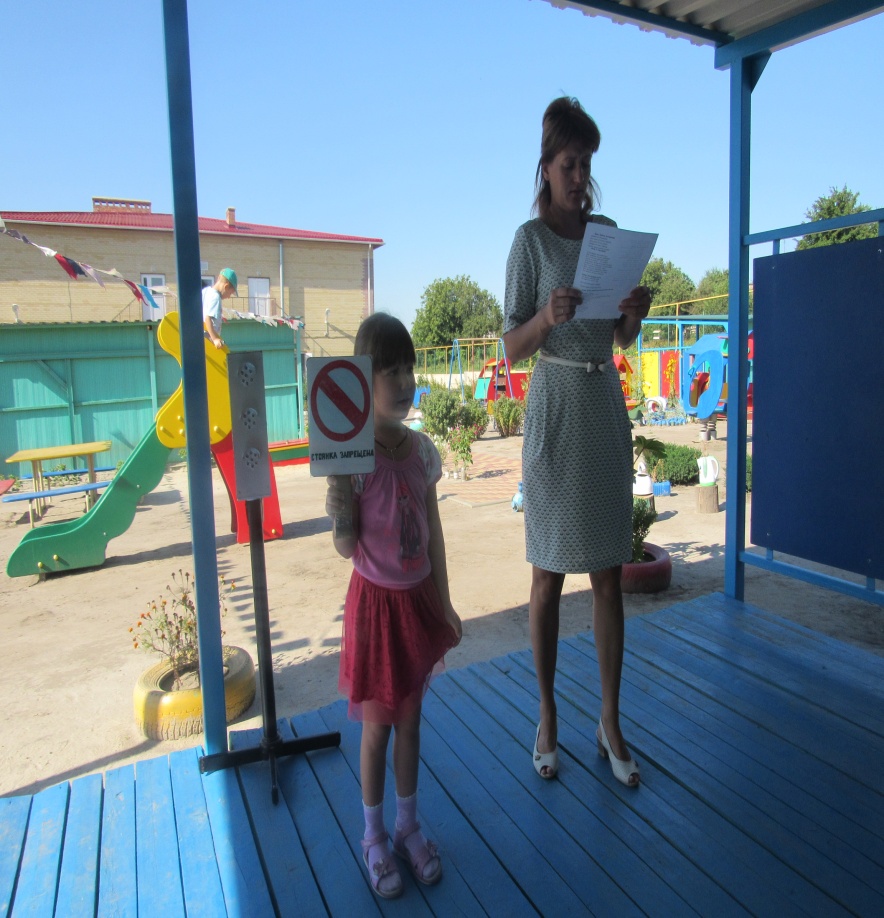 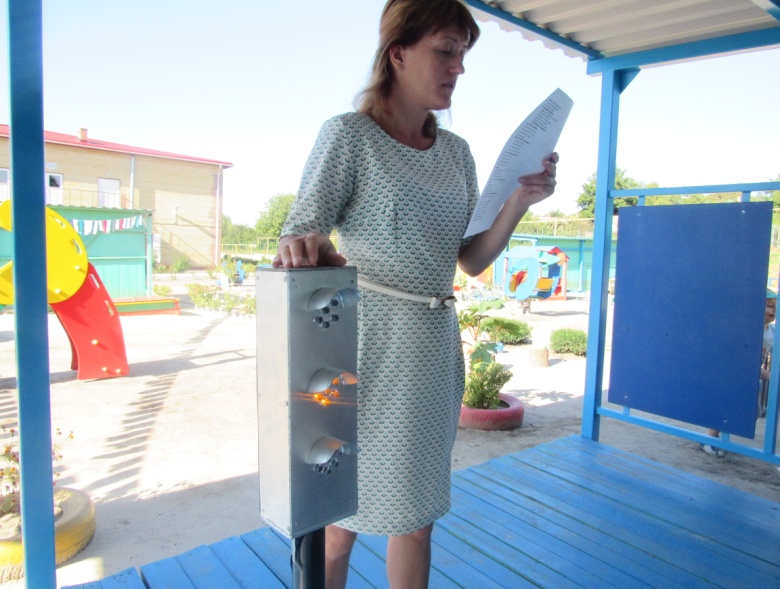 Весёлая эстафета:
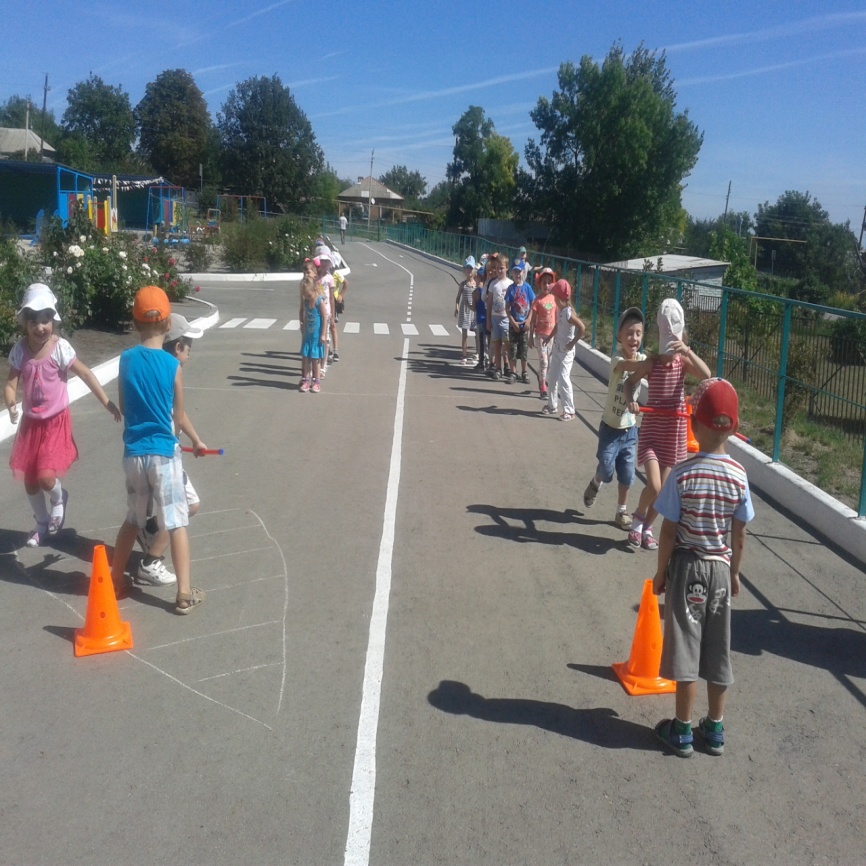 Сказка «Кот, Петух и Лиса»
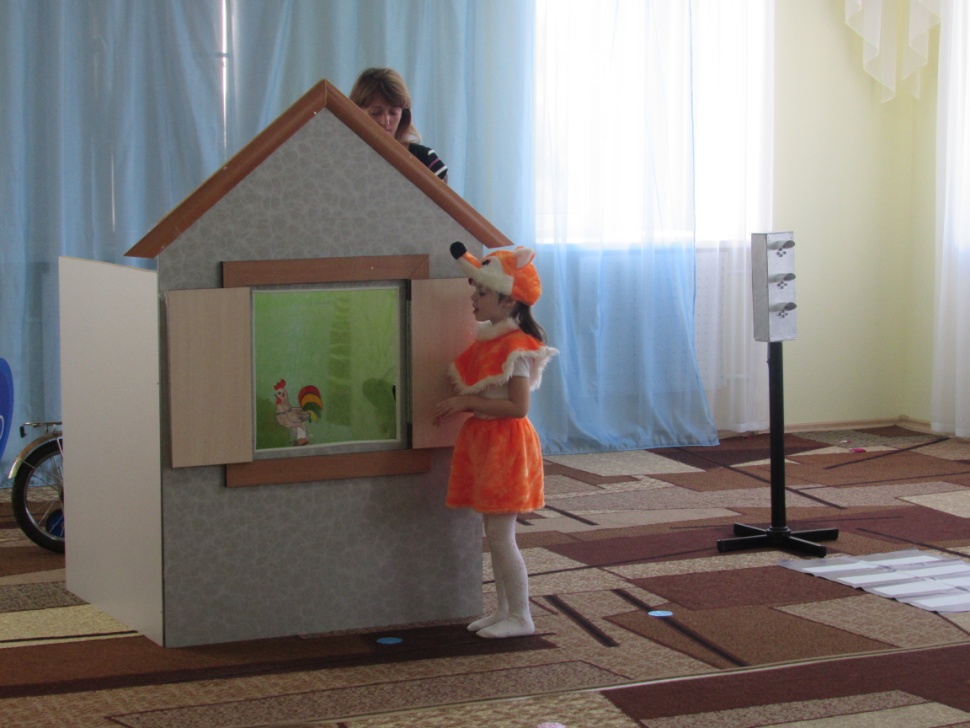 Спасибо за внимание!